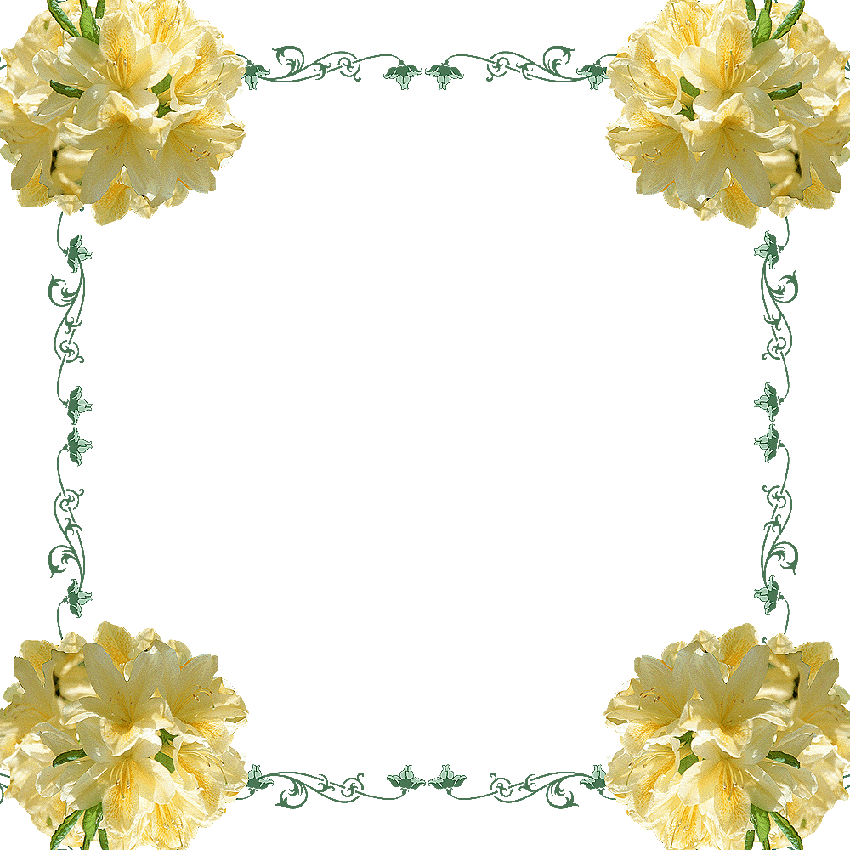 Giáo Án
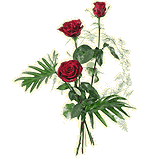 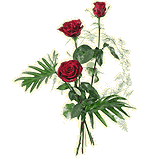 Tên đề tài :LQVH Thơ: Làm nghề như bố
Chủ đề :   Nghề nghiệp
 Độ tuổi:   4 – 5 tuổi
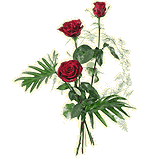 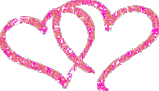 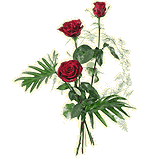 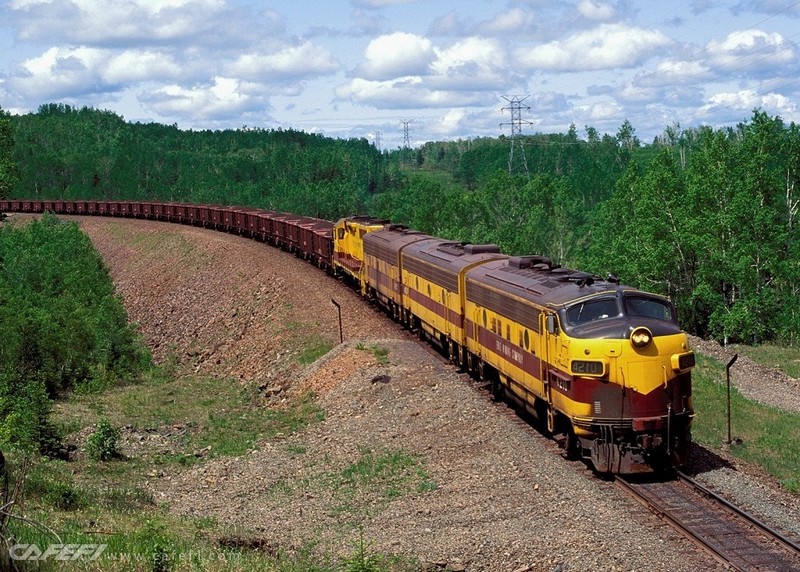 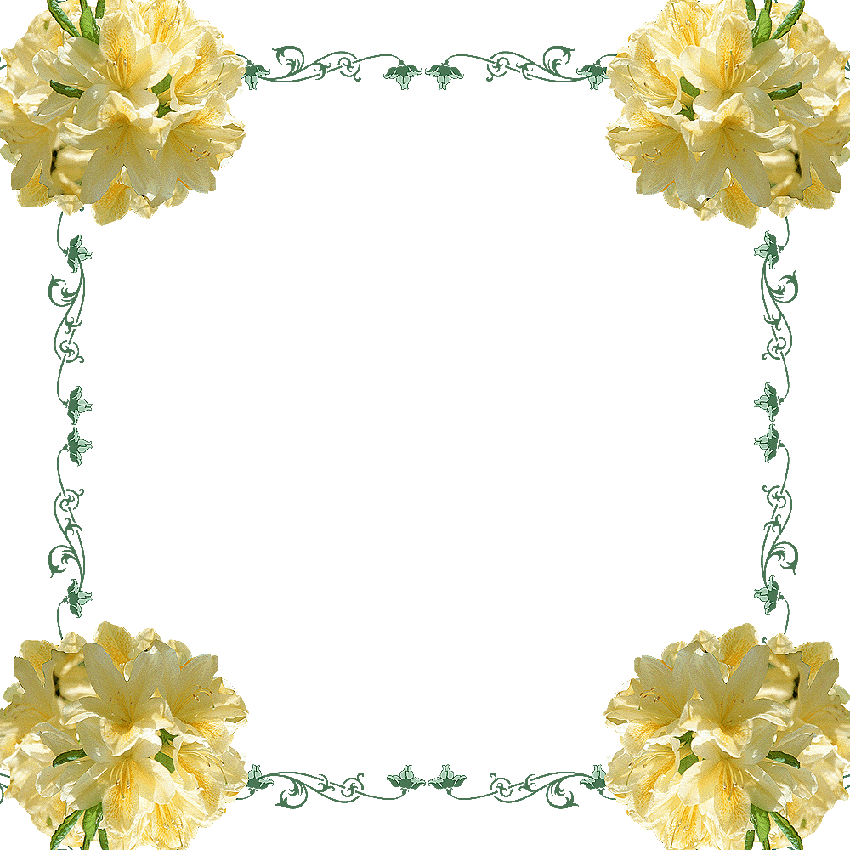 Phần 1: Lắng nghe
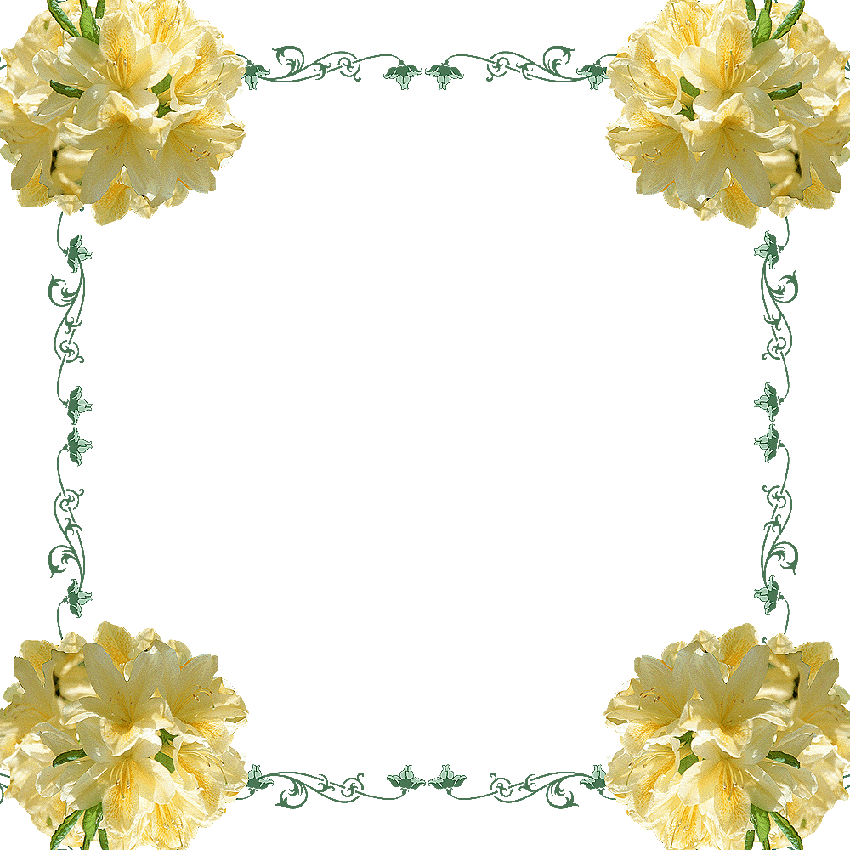 Tên bài thơ: làm nghề như bố
Tác giả: Thu Quỳnh Sưu tầm
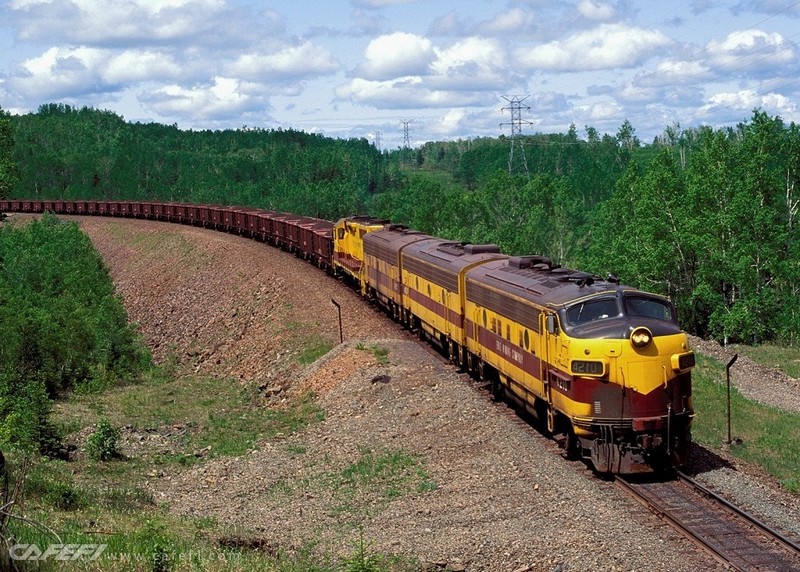 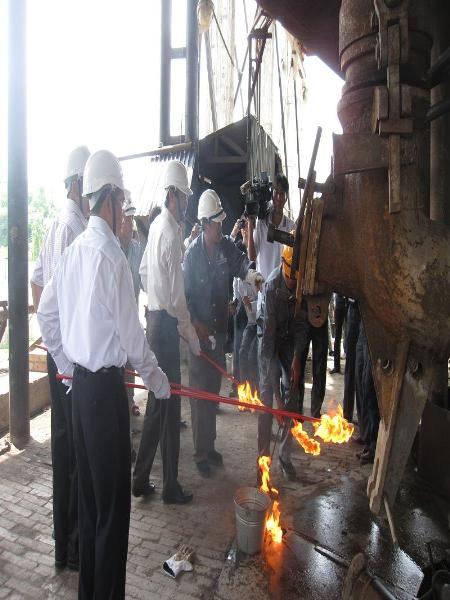 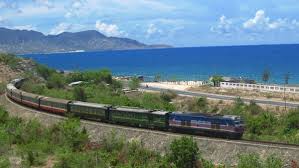 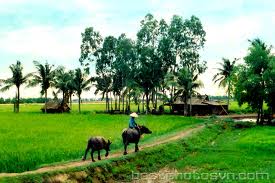 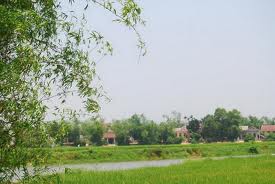 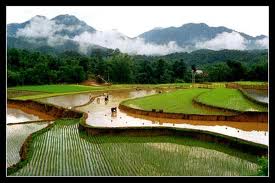 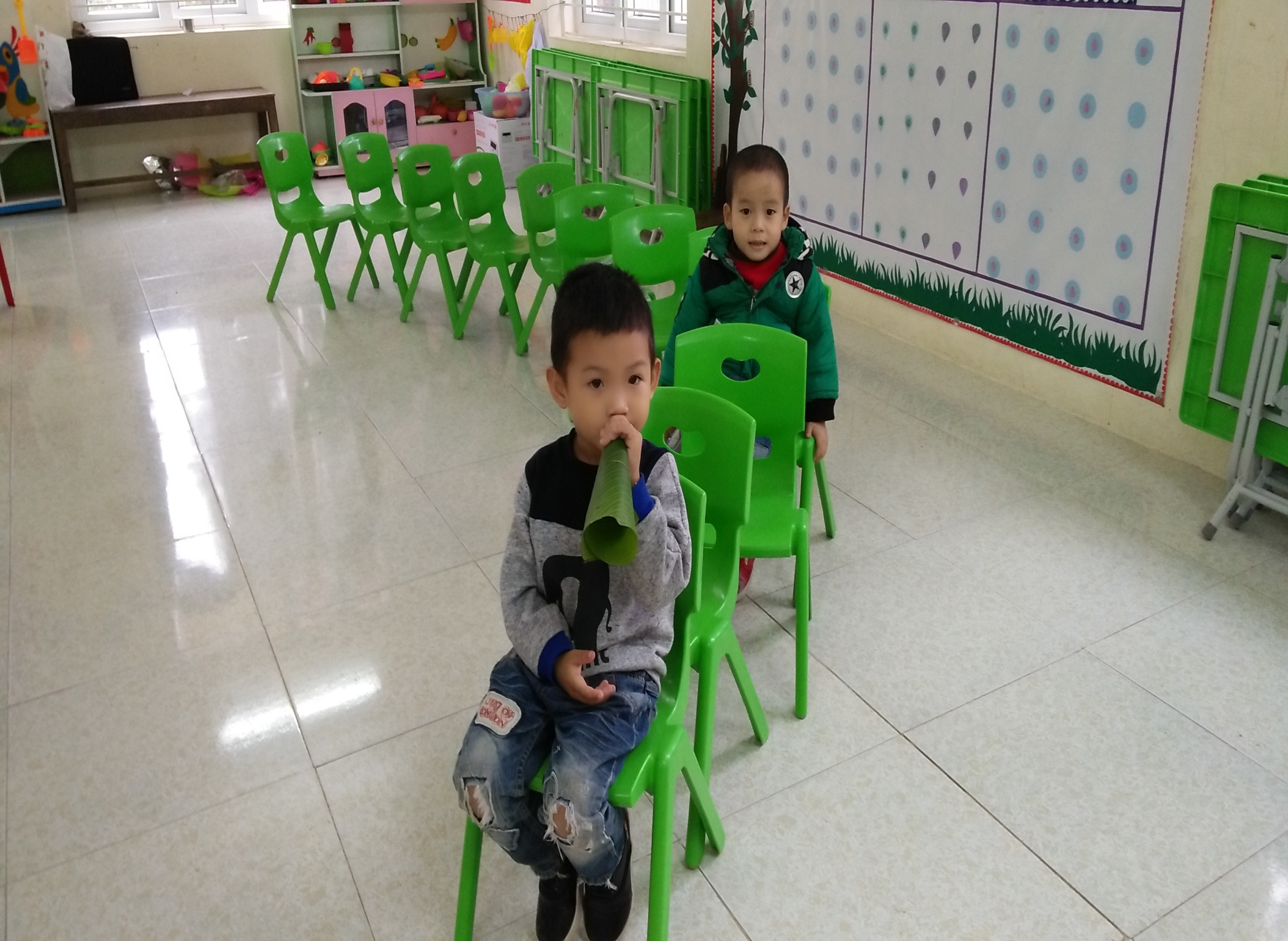 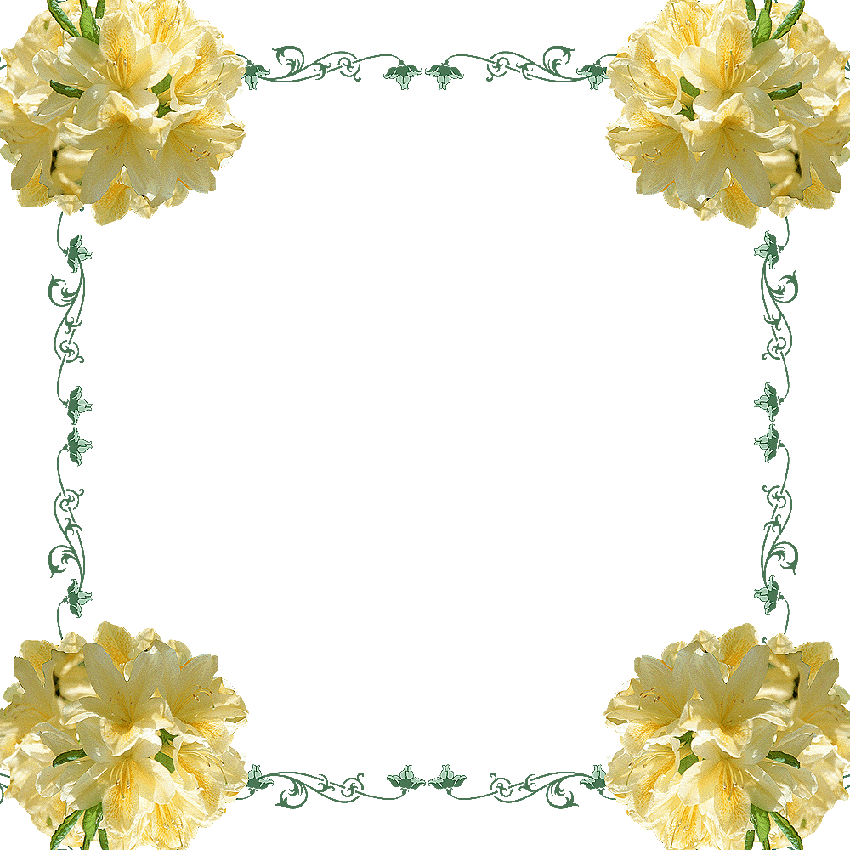 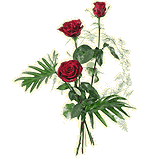 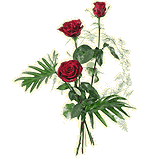 Giảng giải nội dung – Đàm thoại – Trích dẫn
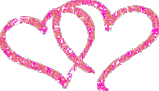 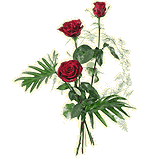 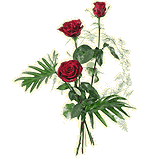 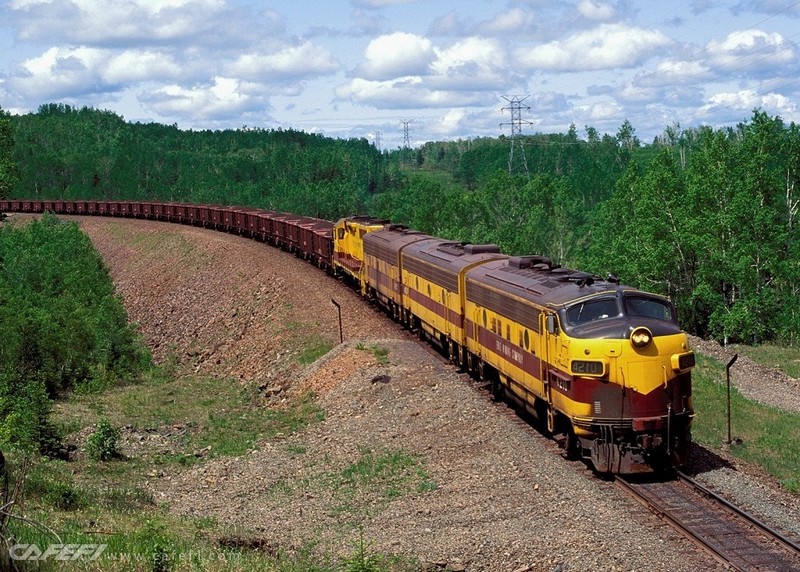 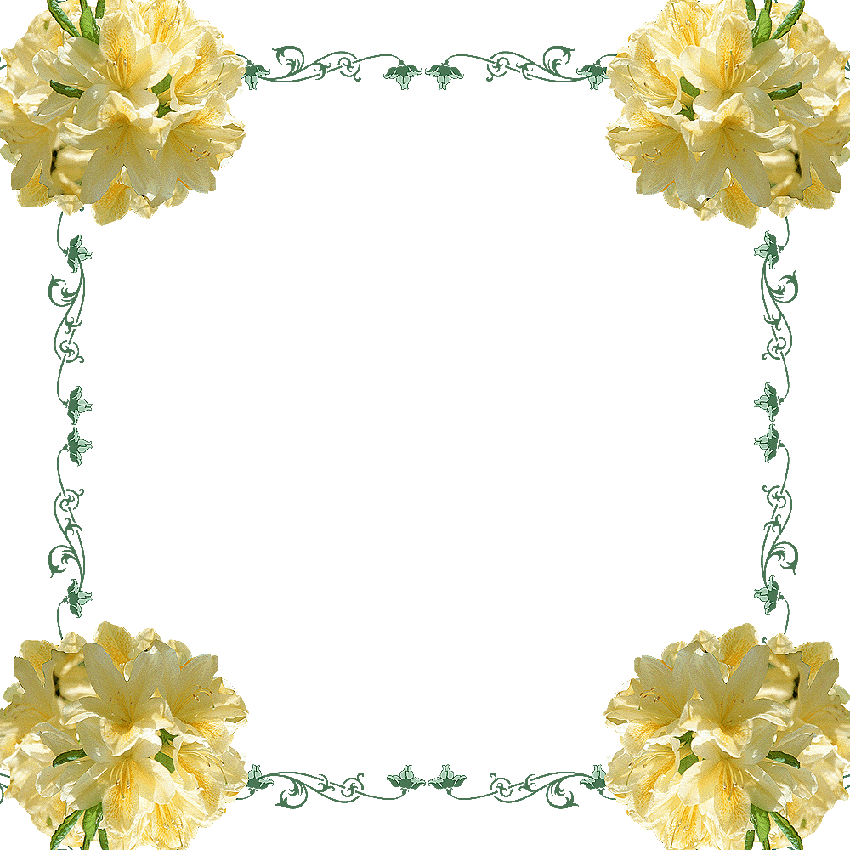 1.Cô vừa đọc bài thơ gì? 
Do tác giả nào sưu tầm?
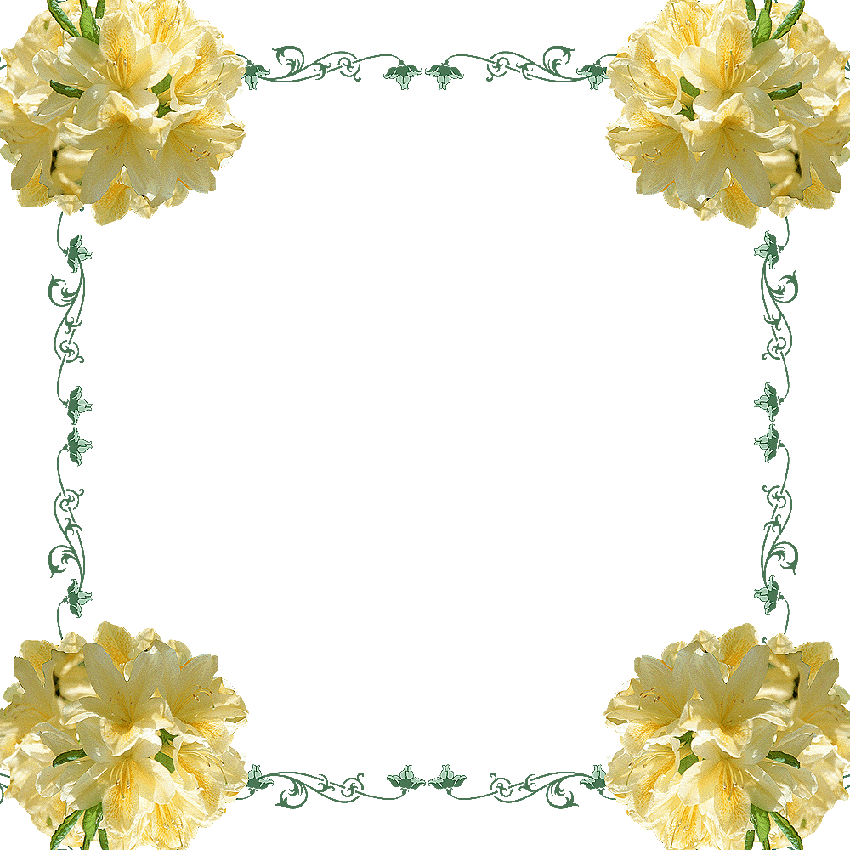 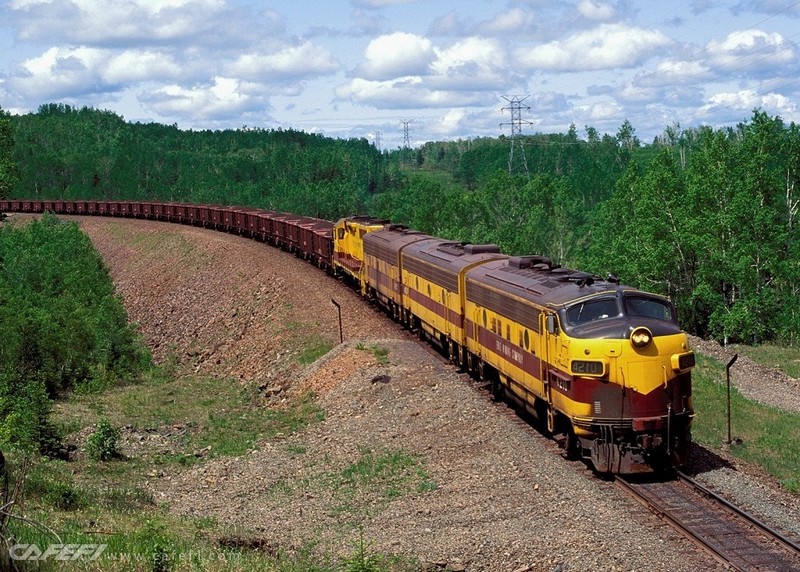 2. Bài thơ nói về nghề gì? 
Khi nghe bố kể về công việc của mình Hùng và tuấn  như thế nào?
Vì sao Hùng và Tuấn lại thích nghề của bố?
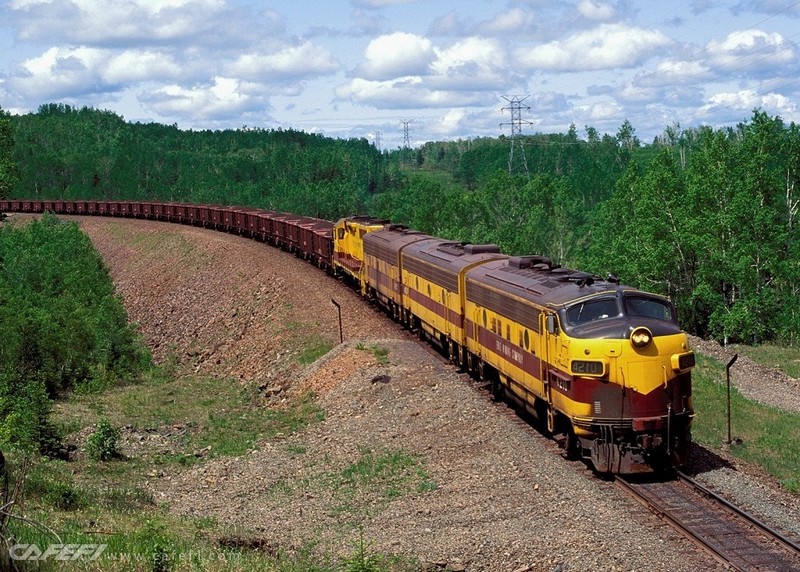 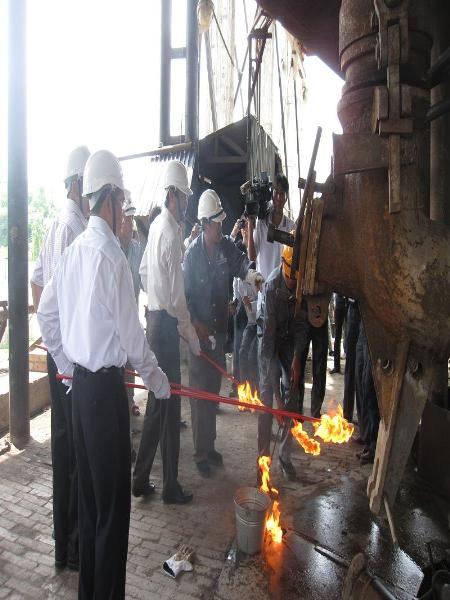 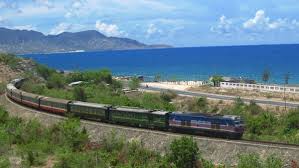 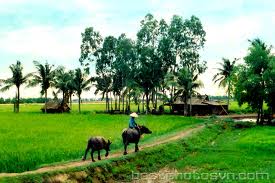 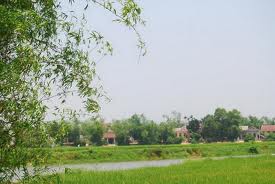 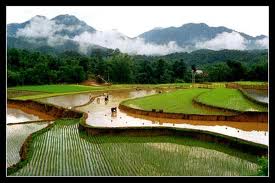 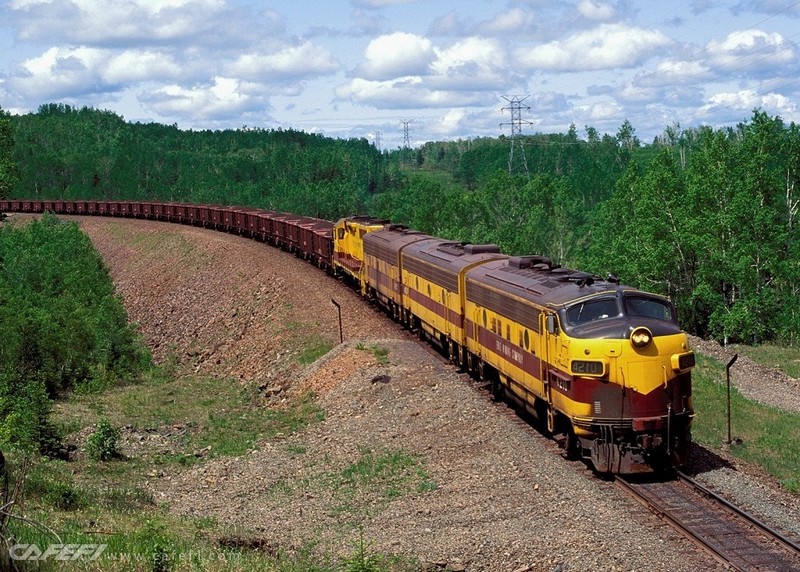 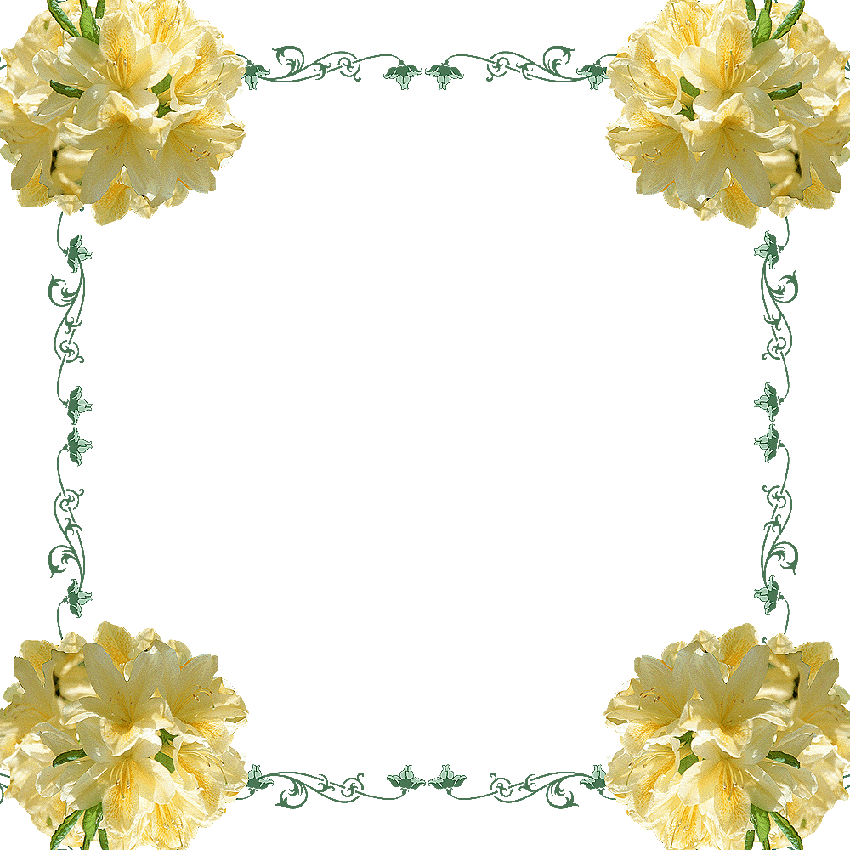 Để được lái tàu như bố, Hùng và Tuấn đã làm gì? Ai làm đoàn tàu và ai làm người lái? Con tàu mà Hùng Và Tuấn lái có tiếng kêu như thế nào?
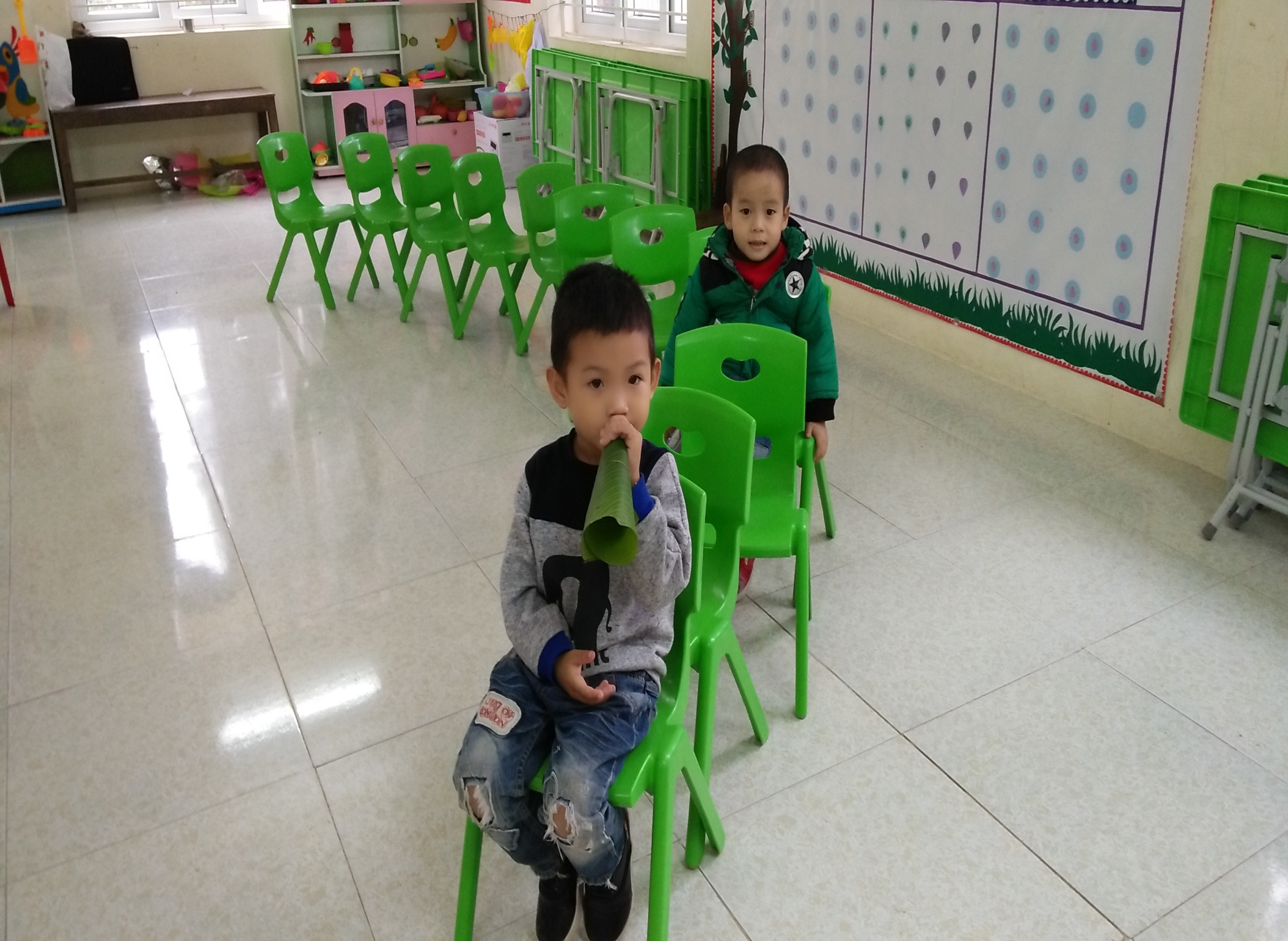 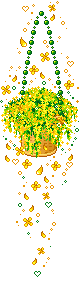 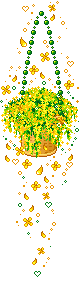 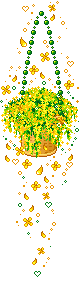 Dạy trẻ đọc thơ
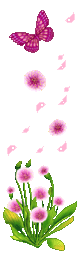 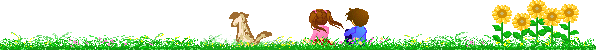 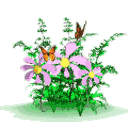 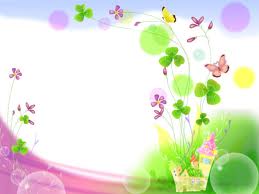 Chương trình giao lưu thơ ca
Xin chào và hẹn gặp lại